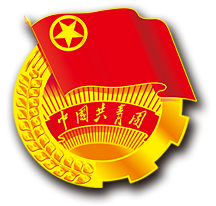 共青团五四青年节
五四青年节共青团PPT模板
For data reporting, financial reporting, work summary
适用于、才艺活动、工作汇报、工作总结
目录 CONTENTS
01
02
03
04
添加标题文本 ADD DIRECTORY ONE TITLES
添加标题文本 ADD DIRECTORY ONE TITLES
添加标题文本 ADD DIRECTORY ONE TITLES
添加标题文本 ADD DIRECTORY ONE TITLES
01
单击添加标题
The competition for jobs resumeThe competition for jobs resumeThe competition for jobs resumeThe competition for jobs resume
单击添加标题文本
添加标题
点击添加相关标题文字，点击添加相关标题文字。点击添加相关标题文字，点击添加相关标题文字。
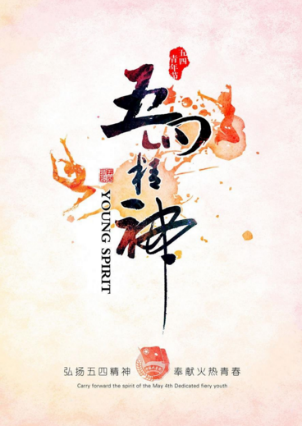 添加标题
点击添加相关标题文字，点击添加相关标题文字。点击添加相关标题文字，点击添加相关标题文字。
添加标题
点击添加相关标题文字，点击添加相关标题文字。点击添加相关标题文字，点击添加相关标题文字。
添加标题
点击添加相关标题文字，点击添加相关标题文字。点击添加相关标题文字，点击添加相关标题文字。
单击添加标题文本
90%
80%
70%
95%
点击输入本栏的具体文字请根据您的具体内容酌情修改。点击输入本栏的具体文字请根据您的具体内容酌情修改。
点击输入本栏的具体文字请根据您的具体内容酌情修改。点击输入本栏的具体文字请根据您的具体内容酌情修改。
点击输入本栏的具体文字请根据您的具体内容酌情修改。点击输入本栏的具体文字请根据您的具体内容酌情修改。
点击输入本栏的具体文字请根据您的具体内容酌情修改。点击输入本栏的具体文字请根据您的具体内容酌情修改。
单击添加标题文本
请替换文字内容
请替换文字内容
请替换文字内容
请替换文字内容
请替换文字内容
请替换文字内容
点击输入本栏的具体文字请根据您的具体内容酌情修改。
点击输入本栏的具体文字请根据您的具体内容酌情修改。
点击输入本栏的具体文字请根据您的具体内容酌情修改。
点击输入本栏的具体文字请根据您的具体内容酌情修改。
点击输入本栏的具体文字请根据您的具体内容酌情修改。
点击输入本栏的具体文字请根据您的具体内容酌情修改。
02
01
03
04
06
05
单击添加标题文本
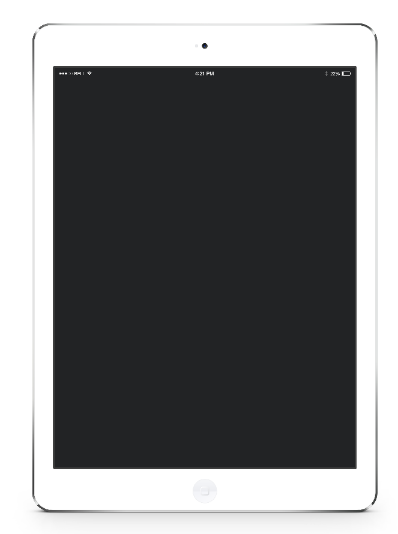 01
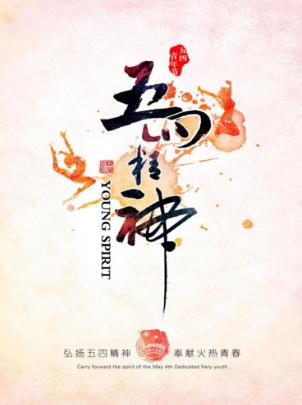 单击此处添加文字
点击添加相关标题文字，点击添加相关标题文字。点击添加相关标题文字，点击添加相关标题文字。
02
单击此处添加文字
点击添加相关标题文字，点击添加相关标题文字。点击添加相关标题文字，点击添加相关标题文字。
03
04
单击此处添加文字
点击添加相关标题文字，点击添加相关标题文字。点击添加相关标题文字，点击添加相关标题文字。
单击此处添加文字
点击添加相关标题文字，点击添加相关标题文字。点击添加相关标题文字，点击添加相关标题文字。
单击添加标题文本
请替换文字内容
请替换文字内容
01
02
此处添加计划扼要说明，添加简短说明文字。此处添加计划扼要说明，添加简短说明文字。
此处添加计划扼要说明，添加简短说明文字。此处添加计划扼要说明，添加简短说明文字。
请替换文字内容
请替换文字内容
03
04
此处添加计划扼要说明，添加简短说明文字。此处添加计划扼要说明，添加简短说明文字。
此处添加计划扼要说明，添加简短说明文字。此处添加计划扼要说明，添加简短说明文字。
单击添加标题文本
此处填写具体条目内容，此处填写具体条目内容，此处填写具体条目内容。此处填写具体条目内容。
04
标题
03
此处填写具体条目内容，此处填写具体条目内容，此处填写具体条目内容。此处填写具体条目内容。
标题
此处填写具体条目内容，此处填写具体条目内容，此处填写具体条目内容。此处填写具体条目内容。
02
标题
01
此处填写具体条目内容，此处填写具体条目内容，此处填写具体条目内容。此处填写具体条目内容。
标题
02
单击添加标题
The competition for jobs resumeThe competition for jobs resumeThe competition for jobs resumeThe competition for jobs resume
单击添加标题文本
标题文字
标题文字
单击此处添加段落文本单击此处添加段落文本单击此处添加段落文本单击此处添加
单击此处添加段落文本单击此处添加段落文本单击此处添加段落文本单击此处添加
标题文字
标题文字
单击此处添加段落文本单击此处添加段落文本单击此处添加段落文本单击此处添加
单击此处添加段落文本单击此处添加段落文本单击此处添加段落文本单击此处添加
单击添加标题文本
添加文字描述内容添加文字描述内容添加文字描述内容添加文字描述内容
添加文字描述内容添加文字描述内容添加文字描述内容添加文字描述内容
添加文字描述内容添加文字描述内容添加文字描述内容添加文字描述内容
添加文字描述内容添加文字描述内容添加文字描述内容添加文字描述内容
标题文字内容
添加文字描述内容添加文字描述内容添加文字描述内容
标题文字内容
添加文字描述内容添加文字描述内容添加文字描述内容
标题文字内容
添加文字描述内容添加文字描述内容添加文字描述内容
标题文字内容
添加文字描述内容添加文字描述内容添加文字描述内容
单击添加标题文本
添加标题
添加标题
添加标题
添加标题
您的内容打在这里，或者通过复制您的文本后，在此框中选择粘贴，并选择只保留文字。您的内容打在这里，或者通过复制您的文本后，在此框中选择粘贴，并选择只保留文字。
您的内容打在这里，或者通过复制您的文本后，在此框中选择粘贴，并选择只保留文字。您的内容打在这里，或者通过复制您的文本后，在此框中选择粘贴，并选择只保留文字。
您的内容打在这里，或者通过复制您的文本后，在此框中选择粘贴，并选择只保留文字。您的内容打在这里，或者通过复制您的文本后，在此框中选择粘贴，并选择只保留文字。
您的内容打在这里，或者通过复制您的文本后，在此框中选择粘贴，并选择只保留文字。您的内容打在这里，或者通过复制您的文本后，在此框中选择粘贴，并选择只保留文字。
单击添加标题文本
添加标题
添加标题
添加标题
添加标题
您的内容打在这里，或者通过复制您的文本后，在此框中选择粘贴，并选择只保留文字。
您的内容打在这里，或者通过复制您的文本后，在此框中选择粘贴，并选择只保留文字。
您的内容打在这里，或者通过复制您的文本后，在此框中选择粘贴，并选择只保留文字。
您的内容打在这里，或者通过复制您的文本后，在此框中选择粘贴，并选择只保留文字。您的内容打在这里，或者通过复制您的文本后，在此框中选择粘贴，并选择只保留文字。
单击添加标题文本
C
B
A
添加标题
您的内容打在这里，或通过复制文本后在此选择粘贴，并选择只保留文字。
添加标题
A
B
添加标题
您的内容打在这里，或通过复制文本后在此选择粘贴，并选择只保留文字。
添加标题
添加标题
C
添加标题
您的内容打在这里，或通过复制文本后在此选择粘贴，并选择只保留文字。
单击添加标题文本
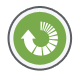 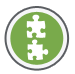 单击此处添加标题
单击此处添加段落文本单击此处添加段落文本单击此处添加段落文本单击此处添加段落文本
单击此处添加标题
单击此处添加段落文本单击此处添加段落文本单击此处添加段落文本单击此处添加段落文本
03
单击添加标题
The competition for jobs resumeThe competition for jobs resumeThe competition for jobs resumeThe competition for jobs resume
单击添加标题文本
添加标题
添加标题
此处添加计划扼要说明，添加简短说明文字。此处添加明年计划的扼要说明，添加简短说明文字。
此处添加计划扼要说明，添加简短说明文字。此处添加明年计划的扼要说明，添加简短说明文字。
添加标题
添加标题
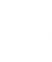 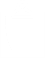 此处添加计划扼要说明，添加简短说明文字。此处添加明年计划的扼要说明，添加简短说明文字。
此处添加计划扼要说明，添加简短说明文字。此处添加明年计划的扼要说明，添加简短说明文字。
单击添加标题文本
01
02
03
在此输入你的文本容
在此输入你的文本
您的内容打在这里，或者通过复制您的文本后，在此框中选择粘贴，并选择只保留文字。您的内容打在这里，或者通过复制您的文本后，在此框中选择粘贴，并选择只保留文字。
04
在此输入你的文本
您的内容打在这里，或者通过复制您的文本后，在此框中选择粘贴，并选择只保留文字。您的内容打在这里，或者通过复制您的文本后，在此框中选择粘贴，并选择只保留文字。
您的内容打在这里，或者通过复制您的文本后，在此框中选择粘贴，并选择只保留文字。您的内容打在这里，或者通过复制您的文本后，在此框中选择粘贴，并选择只保留文字。
在此输入你的文本
您的内容打在这里，或者通过复制您的文本后，在此框中选择粘贴，并选择只保留文字。您的内容打在这里，或者通过复制您的文本后，在此框中选择粘贴，并选择只保留文字。
单击添加标题文本
100
90
80
70
60
50
40
30
20
10
10
20
30
40
50
60
70
80
90
100
A
输入文字
输入文字
B
输入文字
文字
C
输入文字
输入文字
D
输入文字
输入文字
E
输入文字
输入文字
F
输入文字
输入文字
G
输入文字
输入文字
单击添加标题文本
01
03
02
04
添加标题
添加标题
添加标题
添加标题
您的内容打在这里，或者通过复制您的文本后，在此框中选择粘贴，并选择只保留文字。
您的内容打在这里，或者通过复制您的文本后，在此框中选择粘贴，并选择只保留文字。
您的内容打在这里，或者通过复制您的文本后，在此框中选择粘贴，并选择只保留文字。
您的内容打在这里，或者通过复制您的文本后，在此框中选择粘贴，并选择只保留文字。
您的内容打在这里，或者通过复制您的文本后，在此框中选择粘贴，并选择只保留文字。您的内容打在这里，或者通过复制您的文本后，在此框中选择粘贴，并选择只保留文字。您的内容打在这里，或者通过复制您的文本后，在此框中选择粘贴，并选择只保留文字。
单击添加标题文本
单击填加标题
单击此处添加文本单击此处添加文本 单击此处添加文本单击此处添加文本单击此处添加文本
单击此处添加文本单击此处添加文本单击此处添加文本 单击此处添加文本单击此处添加文本
单击填加标题
单击此处添加文本单击此处添加文本 单击此处添加文本单击此处添加文本单击此处添加文本
单击此处添加文本单击此处添加文本单击此处添加文本 单击此处添加文本单击此处添加文本
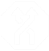 单击填加标题
单击此处添加文本单击此处添加文本 单击此处添加文本单击此处添加文本单击此处添加文本
单击此处添加文本单击此处添加文本单击此处添加文本 单击此处添加文本单击此处添加文本
单击添加标题文本
标题
标题
标题
标题
标题
标题
标题
标题
标题
标题
36%
38%
45%
47%
46%
添加标题
添加标题
55%
51%
52%
64%
68%
添加标题
添加标题
04
单击添加标题
The competition for jobs resumeThe competition for jobs resumeThe competition for jobs resumeThe competition for jobs resume
单击添加标题文本
单击此处添加简短说明，
添加简短说明文字，
具体说明文字添加此处。
单击此处添加简短说明，
添加简短说明文字，
具体说明文字添加此处。
点击输入标题
点击输入标题
点击输入标题
点击输入标题
单击此处添加简短说明，
添加简短说明文字，
具体说明文字添加此处。
单击此处添加简短说明，
添加简短说明文字，
具体说明文字添加此处。
单击添加标题文本
您的内容打在这里或者通过复制您的文本后，在此框中选择粘贴，并选择只保留文字。您的内容打在这里或者通过复制您的文本后，在此框中选择粘贴，并选择只保留文字。
文字内容
您的内容打在这里或者通过复制您的文本后，在此框中选择粘贴，并选择只保留文字。您的内容打在这里或者通过复制您的文本后，在此框中选择粘贴，并选择只保留文字。
文字内容
您的内容打在这里或者通过复制您的文本后，在此框中选择粘贴，并选择只保留文字。您的内容打在这里或者通过复制您的文本后，在此框中选择粘贴，并选择只保留文字。
文字内容
您的内容打在这里或者通过复制您的文本后，在此框中选择粘贴，并选择只保留文字。您的内容打在这里或者通过复制您的文本后，在此框中选择粘贴，并选择只保留文字。
文字内容
单击添加标题文本
点击添加小标题
您的内容打在这里，或者通过复制您的文本后，在此框中选择粘贴，并选择只保留文字。
您的内容打在这里，或者通过复制您的文本后，在此框中选择粘贴，并选择只保留文字。
您的内容打在这里，或者通过复制您的文本后，在此框中选择粘贴，并选择只保留文字。
点击添加
文字点击
添加文字
点击添加
文字点击
点击添
加文字
点击添
加文字
单击添加标题文本
您的内容打在这里，或者通过复制您的文本后，在此框中选择粘贴，并选择只保留文字。您的内容打在这里，或者通过复制您的文本后，在此框中选择粘贴，并选择只保留文字。
您的内容打在这里，或者通过复制您的文本后，在此框中选择粘贴，并选择只保留文字。
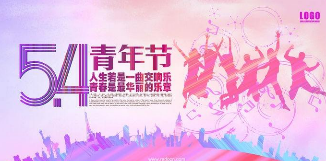 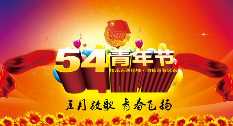 项目名称
项目名称
您的内容打在这里，或者通过复制您的文本后，在此框中选择粘贴，并选择只保留文字。您的内容打在这里，或者通过复制您的文本后，在此框中选择粘贴，并选择只保留文字。您的内容打在这里。
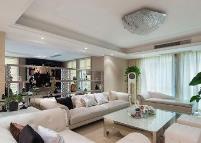 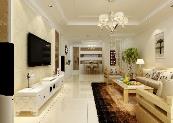 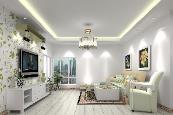 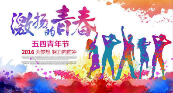 项目名称
项目名称
项目名称
项目名称
单击添加标题文本
单击此处添加文字
为了更好地保障您的权益，防范您的作品被黑，平台需要这么做
单击此处添加文字
为了更好地保障您的权益，防范您的作品被黑，平台需要这么做
单击此处添加文字
为了更好地保障您的权益，防范您的作品被黑，平台需要这么做
单击此处添加文字
为了更好地保障您的权益，防范您的作品被黑，平台需要这么做
单击此处添加文字
为了更好地保障您的权益，防范您的作品被黑，平台需要这么做
单击此处添加文字
为了更好地保障您的权益，防范您的作品被黑，平台需要这么做
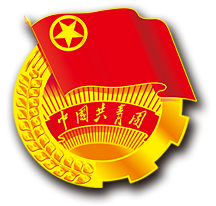 谢谢观赏 下回再见
某某集团共青团
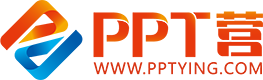 10000+套精品PPT模板全部免费下载
PPT营
www.pptying.com
[Speaker Notes: 模板来自于 https://www.pptying.com    【PPT营】]